SDN Network Updates
Minimum updates within a single switch
Network-wide Consistent updates
Updates within a single switch
Current State-of-the-art OpenFlow Switches can process tens to a few hundreds of flow-mod’s  per second
 Rewriting the whole flow-table will take a while
Minimum update
 Given a configuration change (e.g. add and remove flows), how to issue the smallest number of flow-mod to achieve the objective
 Should do incremental update, but the current high-level language compiler mostly re-write the whole flow-table
The minimum update problem
An example of Flow table (rules) before and after
Inserting rule G [*, 2, 4]  in the table with high priority, above all but rule A
The minimum update problem
Inserting rule G [*, 2, 4]  in the table with high priority, above all but rule A.
Insert the rule with the right priority
Adjust the priority of other rules if necessary
How to set the priority?
The minimum update problem
Rule G: Pattern [*, 2, 4] above all but Rule A.
Rules with overlapping patterns have interdependence
Changing priority would change the dependence
[*, 2, 4] overlaps with  Rule A, C, and E.
Capturing the dependence in the flow table – build the dependence graph
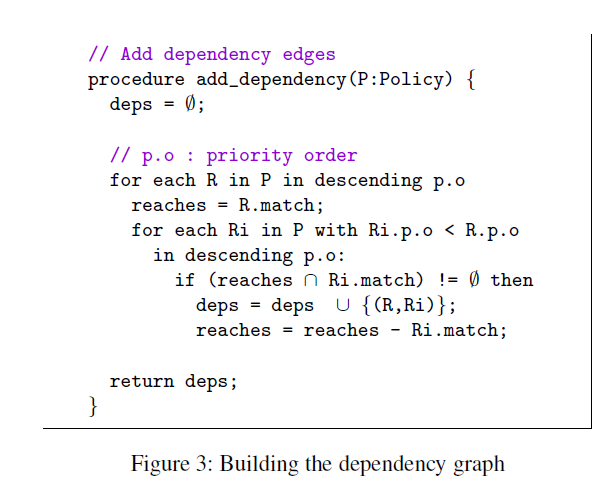 Finding the exact dependence can be tricky:
Two rules may be independent even if their patterns overlap.
Two rules are directly independent iff the patterns are disjoint or if the the joint of the pattern is shadowed by other rules they both depend on.
The minimum update problem
Represent the minimum dependency in a flow table with a DAG
A
B
C
D
E
F
The minimum update problem
Insert G into the DAG
A
A
B
C
B
D
E
D
G
F
F
C
E
The system
Building DAG from prioritized flowtable entries 
Incurs complicated header space computation
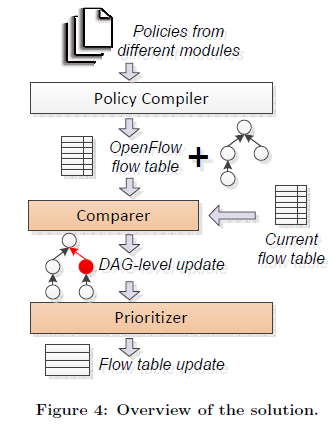 The system
Building DAG along with policy compilation
Rule dependency can be recursively inferred from policy composition process
Incurs little additional overhead over compilation
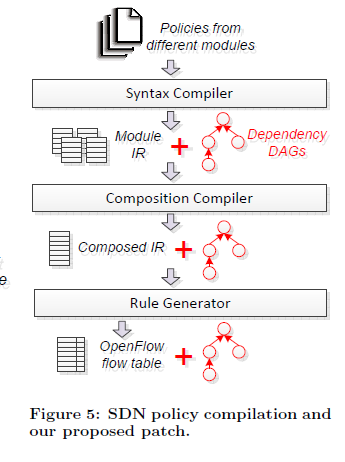 Priority Value Distribution
Discrete priority values
Integers ranging [0-65535] for OpenFlow
If new rule is inserted between adjacent priority values, we have to shift existing rules to make room for them
How to assign priority values for priority levels
Minimize the estimation of priority shifts
Online strategy
Unknown future policy update sequence
Some things unclear
How to compute exact dependence DAG?
How to allocate priority value for each rules so as to minimize the priority changes?
Is there a way to rewrite the priority values to minimize future changes?
Whole network consistent updates
“Abstractions for Network Updates”, SIGCOMM 2012.
Background
Network updates happen when the network configuration changes
Maintenance
Failures
ACL updates
Etc
With traditional distributed protocol – the system will converge to a new stable, consistent state; but the transient state is hard to reason and guarantee
Black-holes
Loops
Security violations
With SDN and a consistent network update abstraction, even the transient state can be managed.
Network Updates challenges
Global network updates may affect many routers, must define and solve a distributed computing problem.
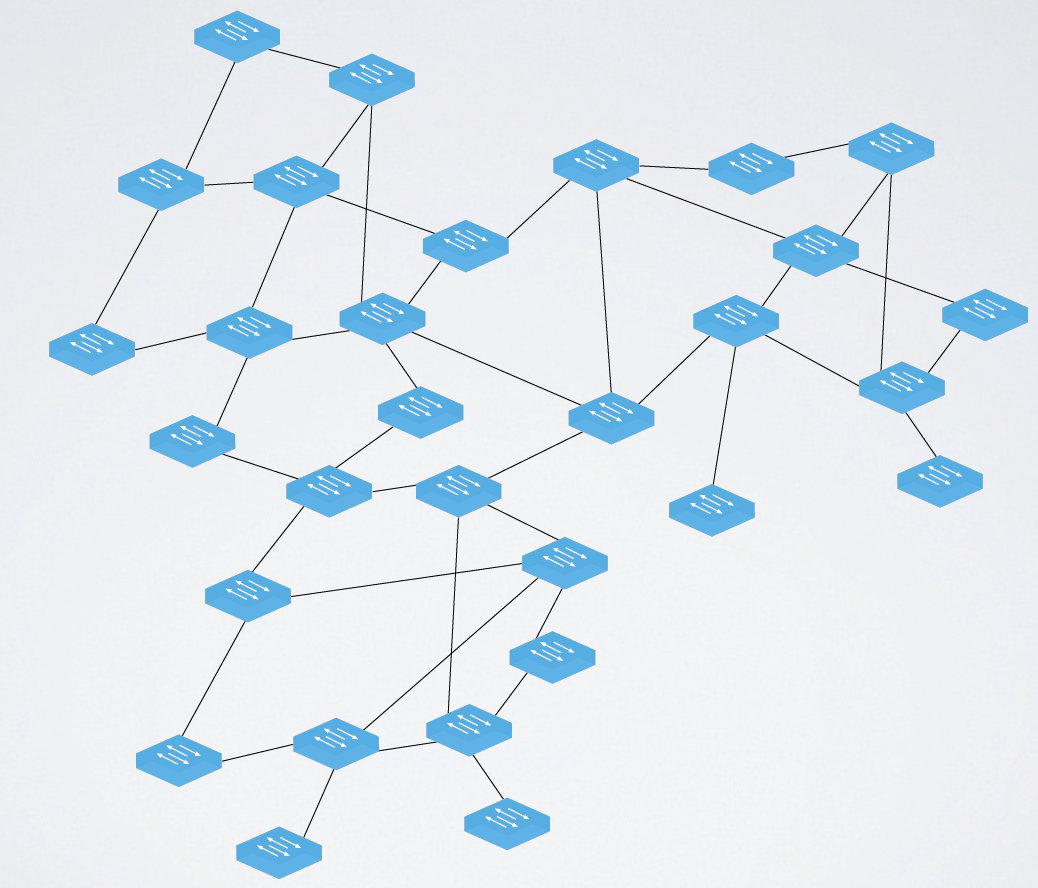 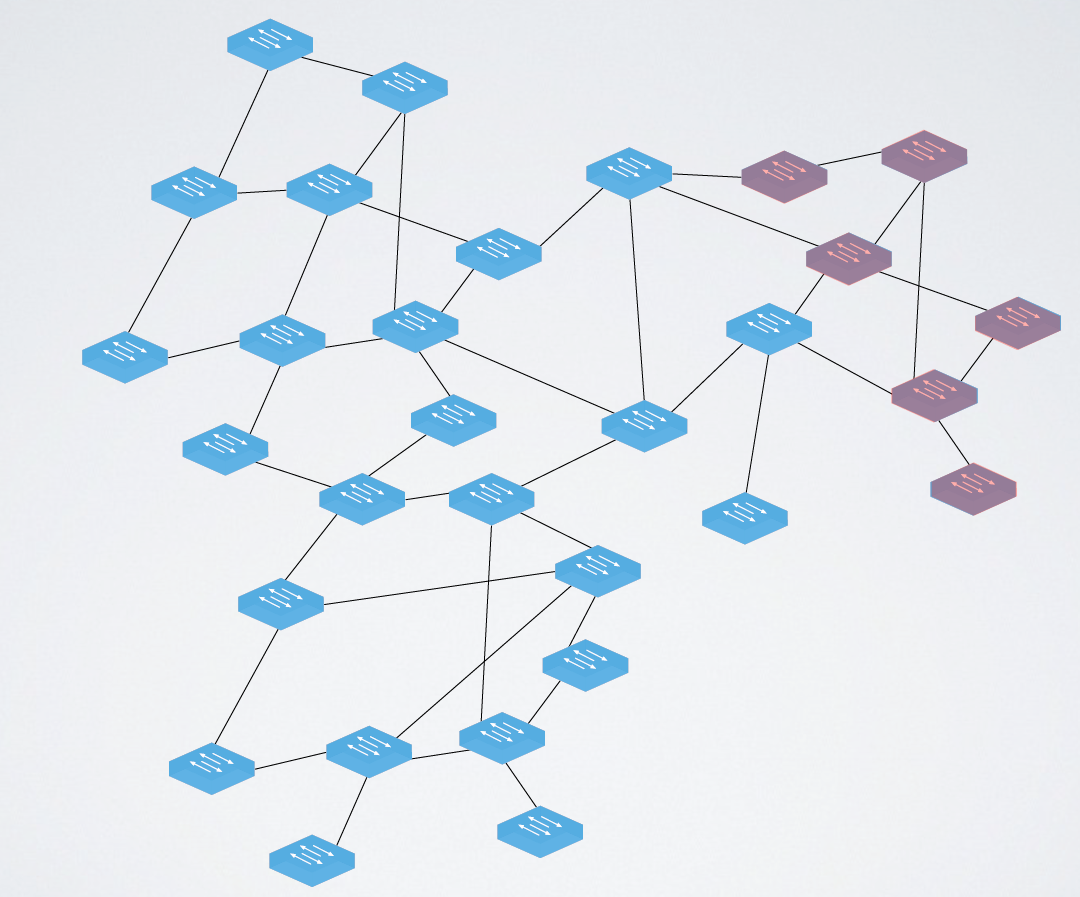 An example
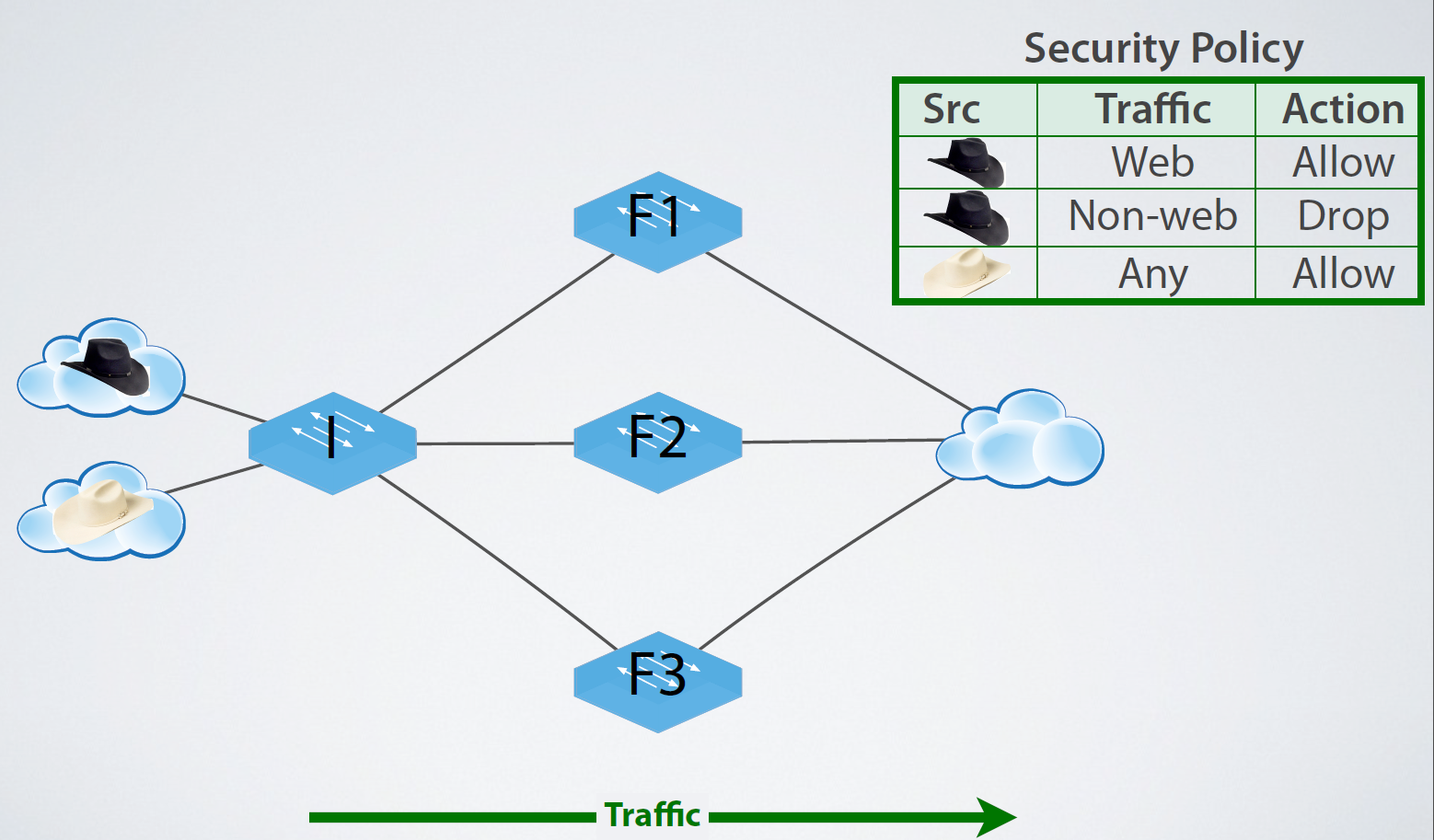 An example
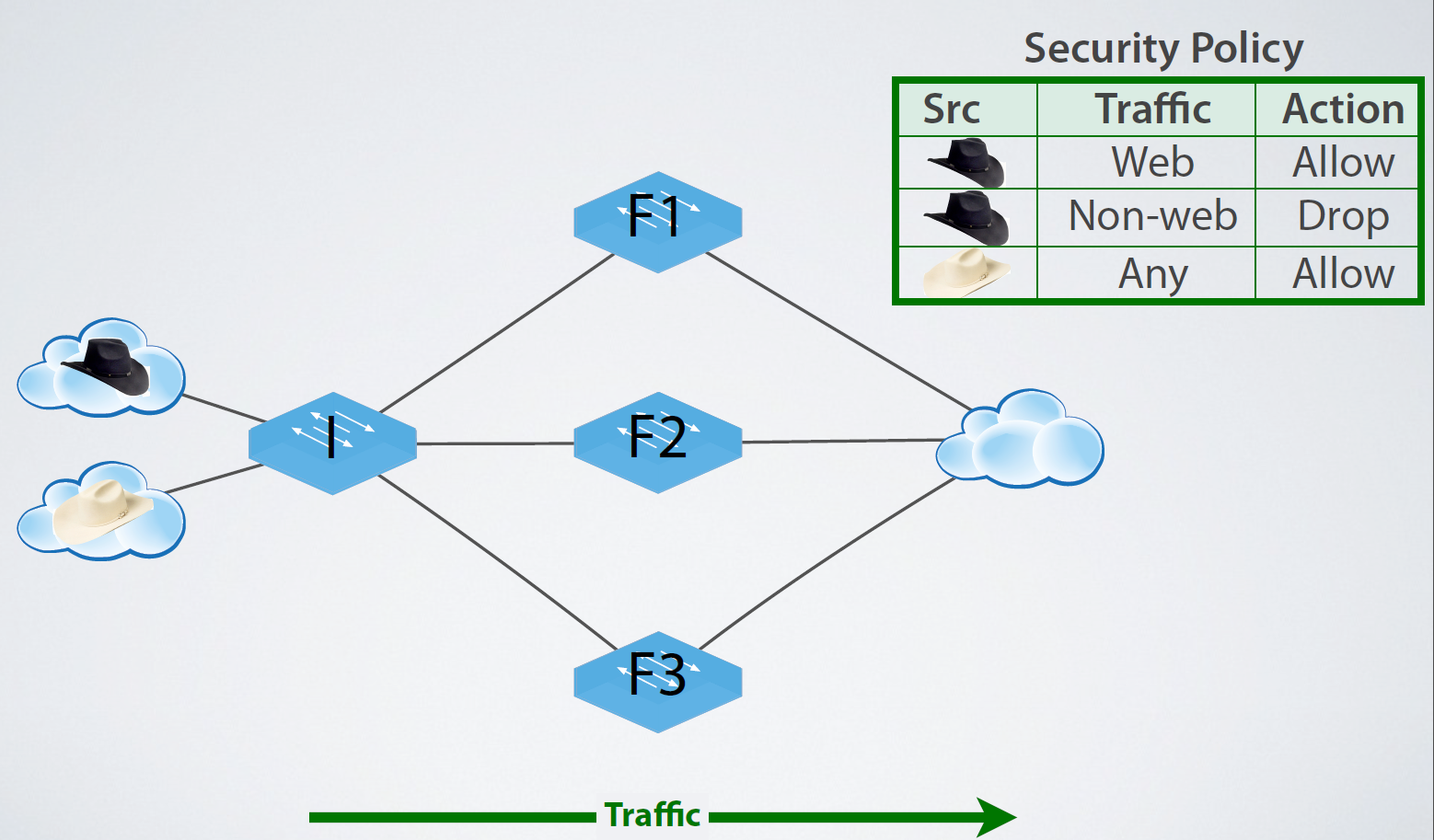 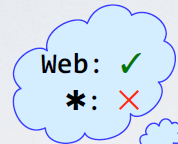 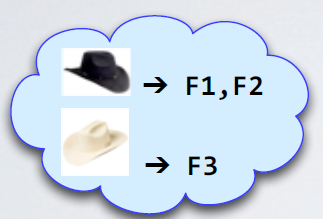 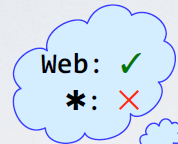 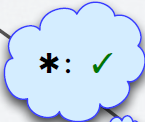 An example
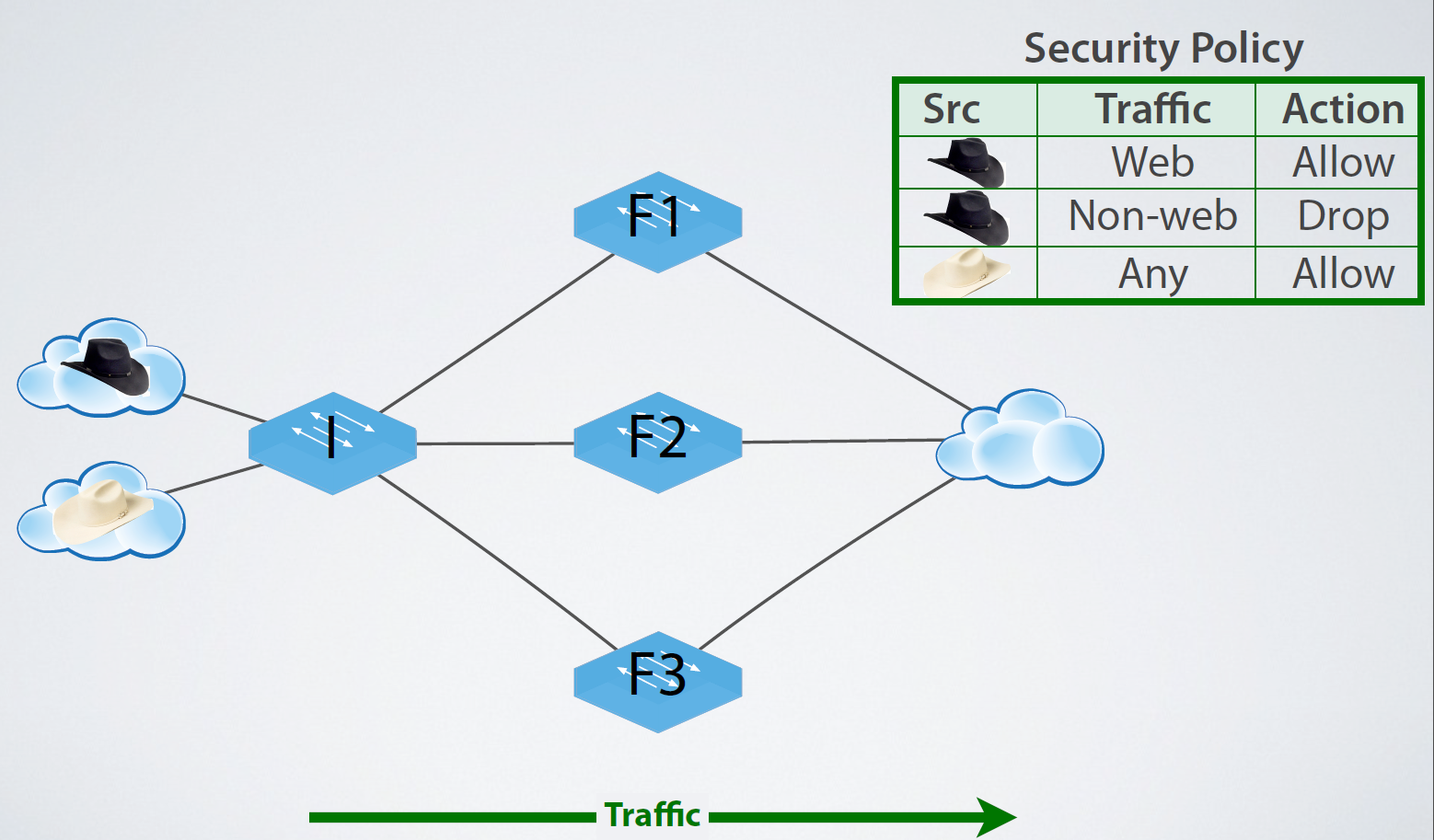 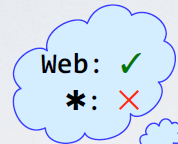 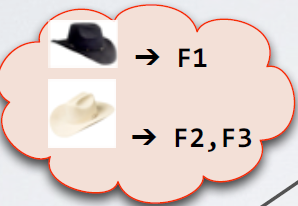 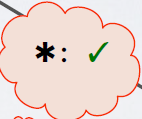 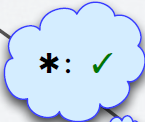 Naïve Update: F1->F2->F3->I, security policy failed!
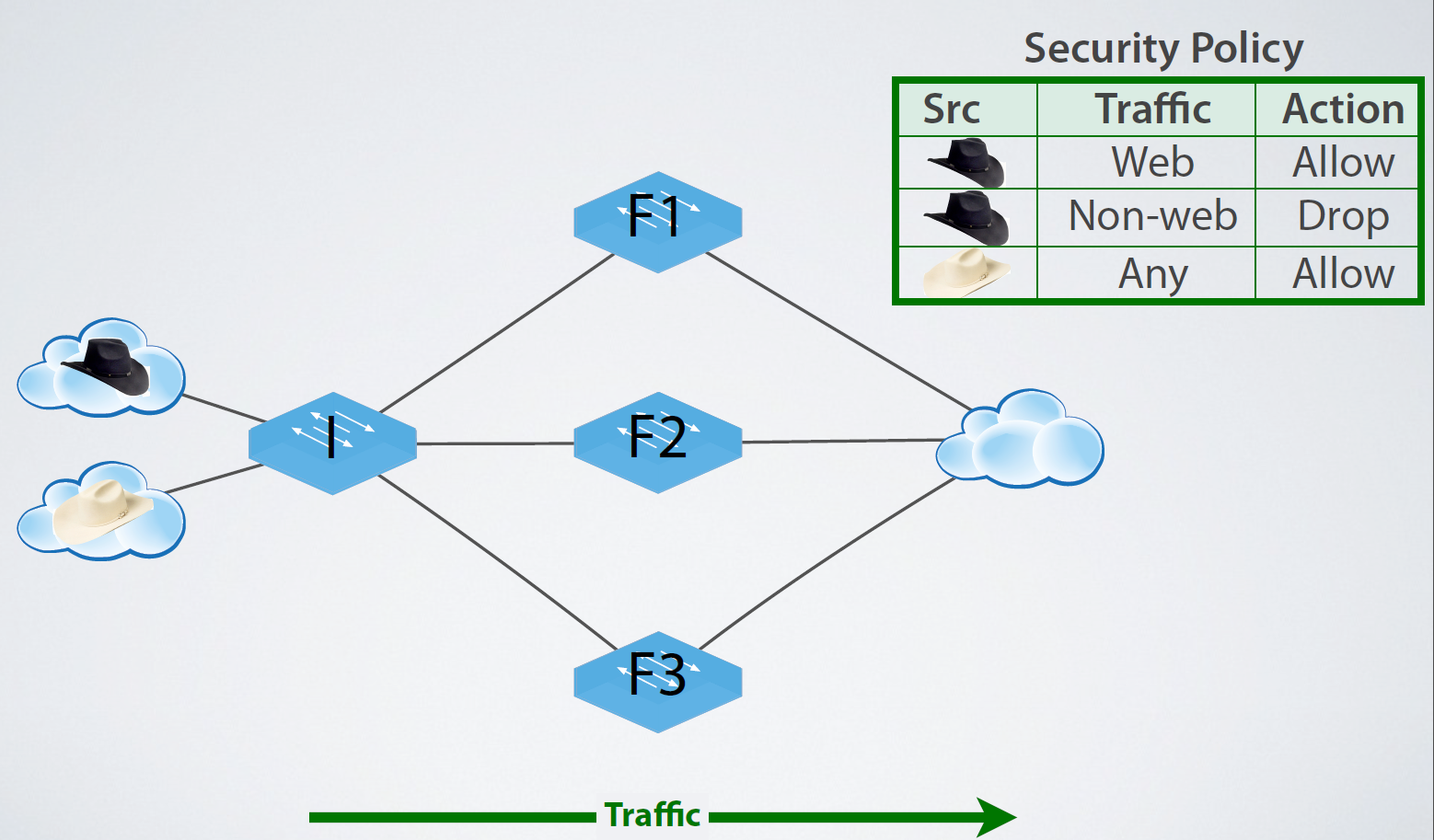 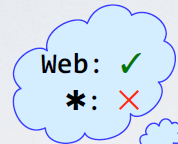 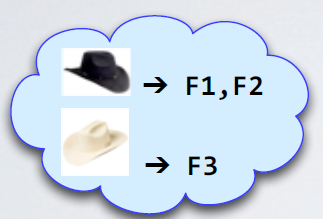 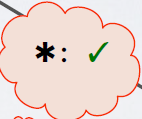 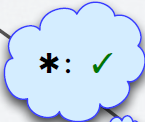 An abstraction: Per-packet consistent update
Per-packet consistent update: each packet processed with old or new configuration, but not a mixture of the two.
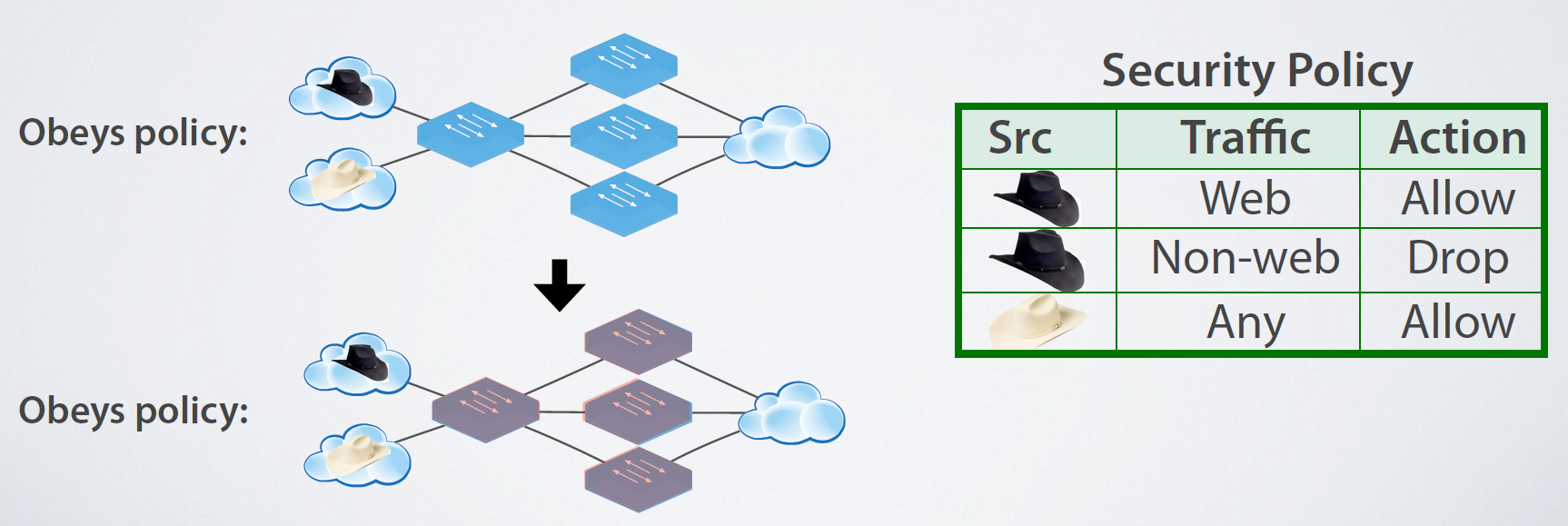 Universal Property Preservation
Theorem: Per-packet consistent update preserves all trace properties.

Trace property of a single packet’s path through the network

Example of trace Properties: Loop freedom, access control, etc
Formal Verification
Corollary: to check an invariant, verify the old and new configurations.
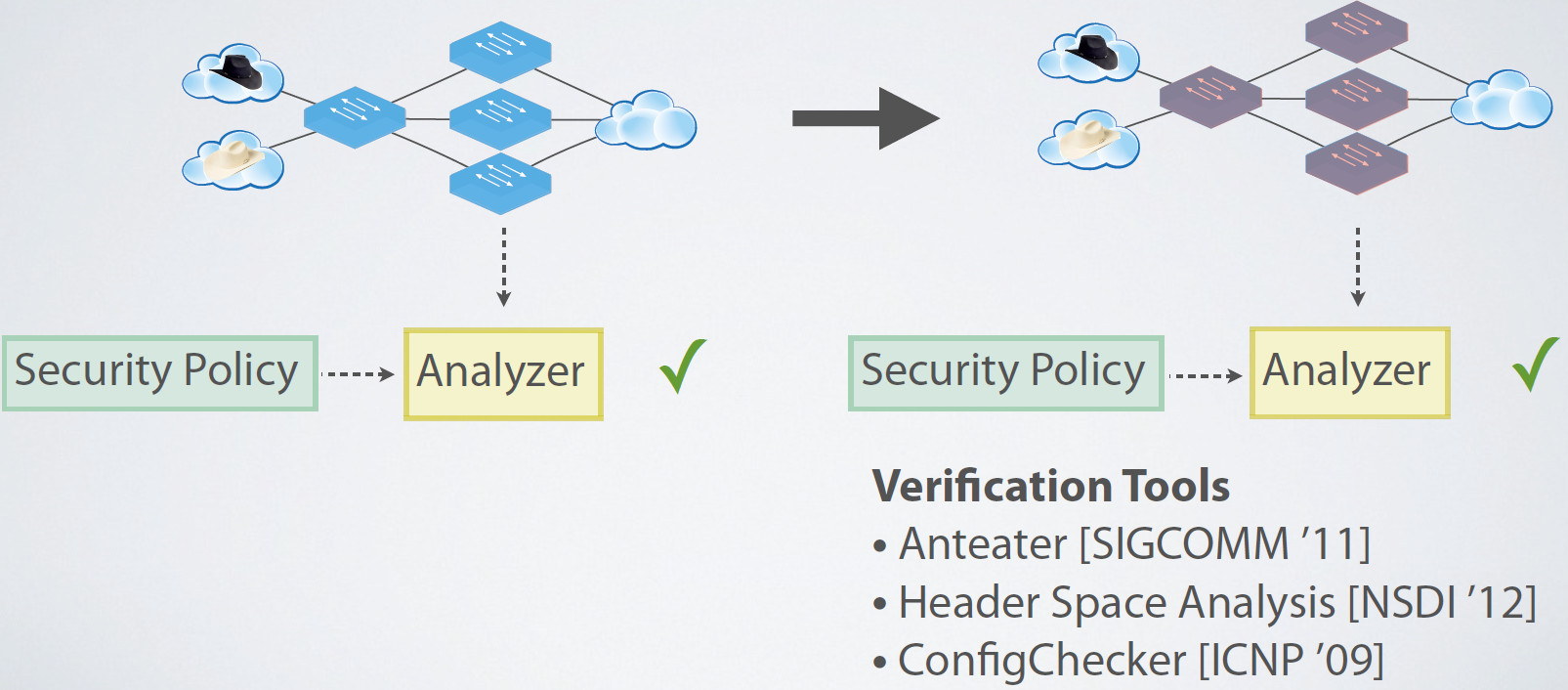 Mechanism: 2-phase update
Runtime instruments configurations
Edge rules stamp packets with version
Forwarding rules match on version

Algorithm:
Install new rules on internal switches, leave old configuration in place
Install edge rules that stamp with the new version number
2-phase update example
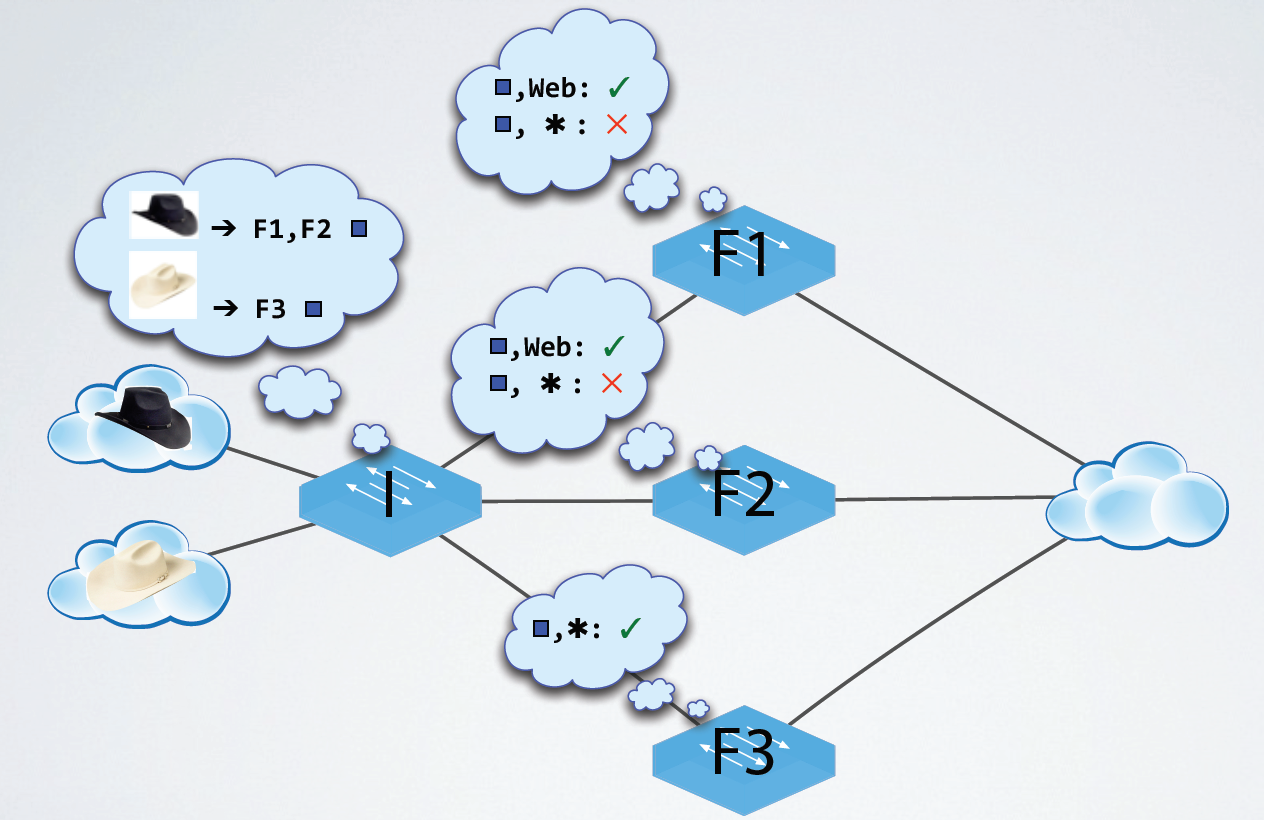 2-phase update example
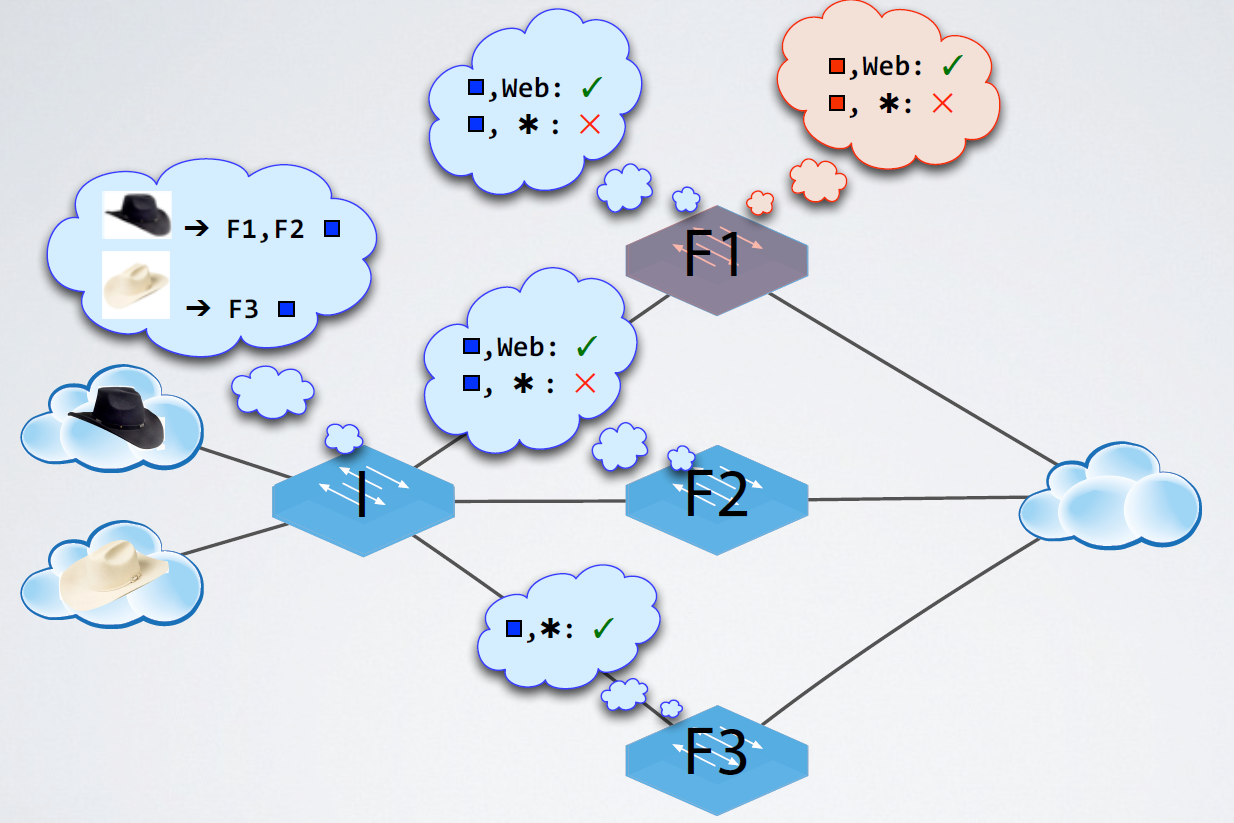 2-phase update example
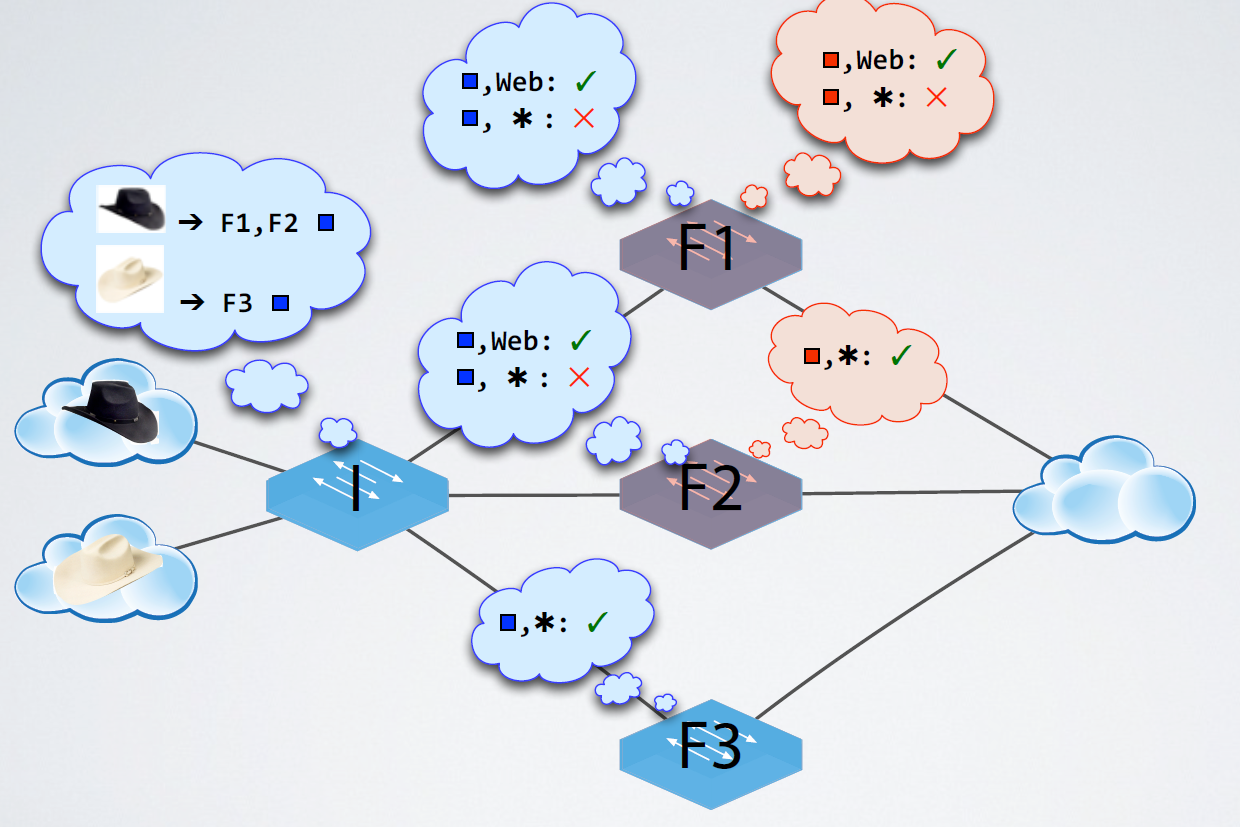 2-phase update example
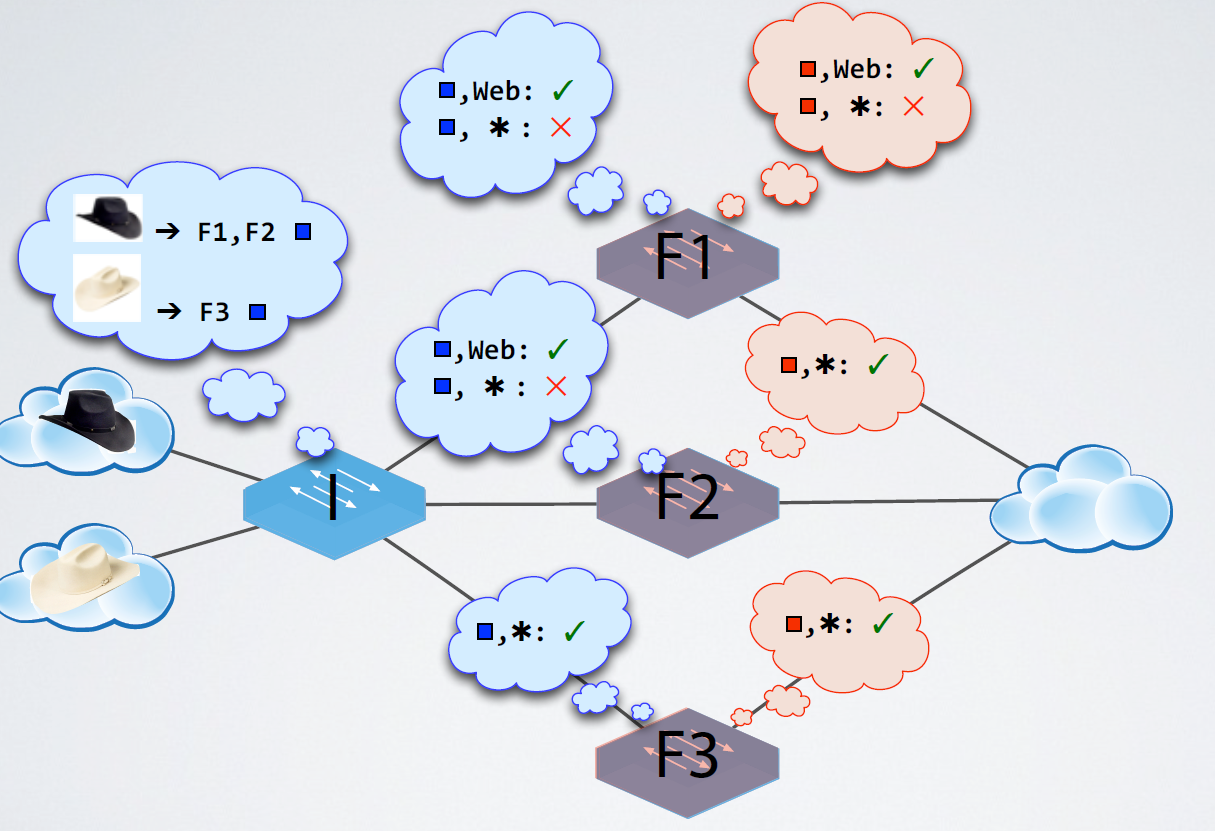 2-phase update example
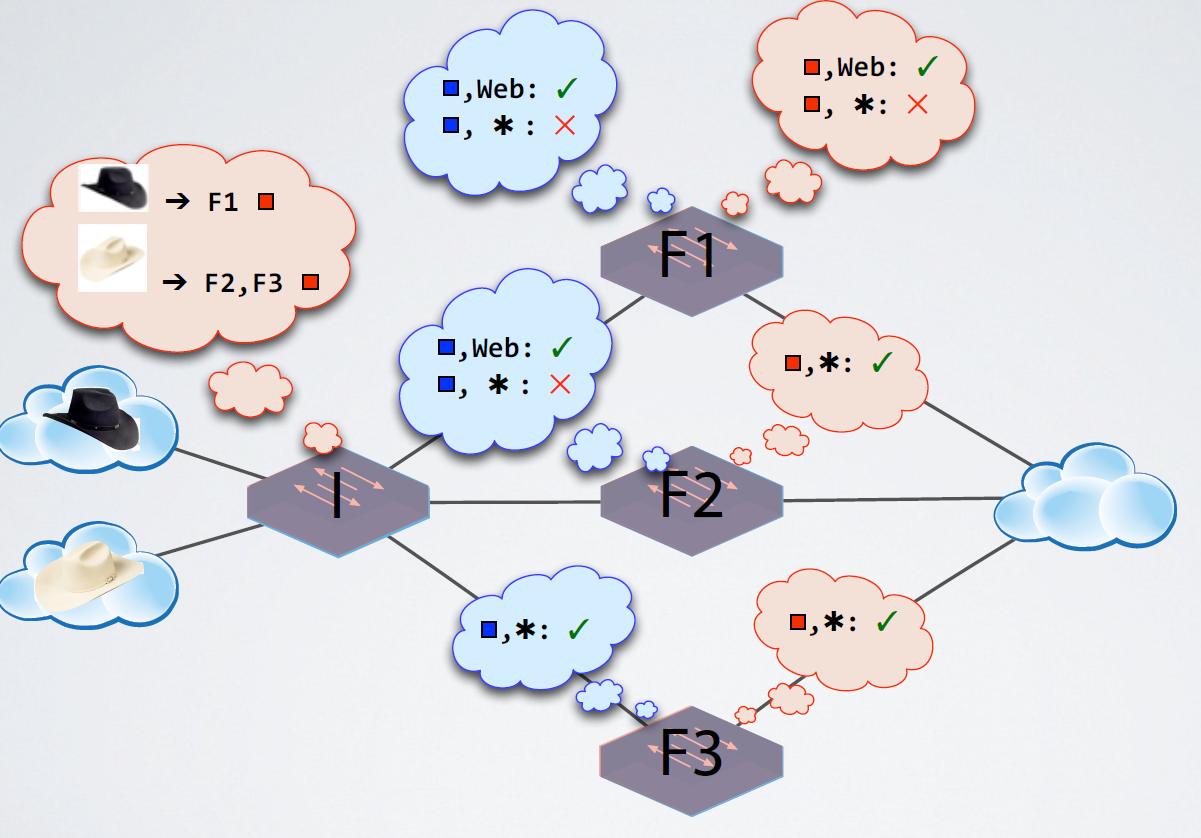 2-phase update example
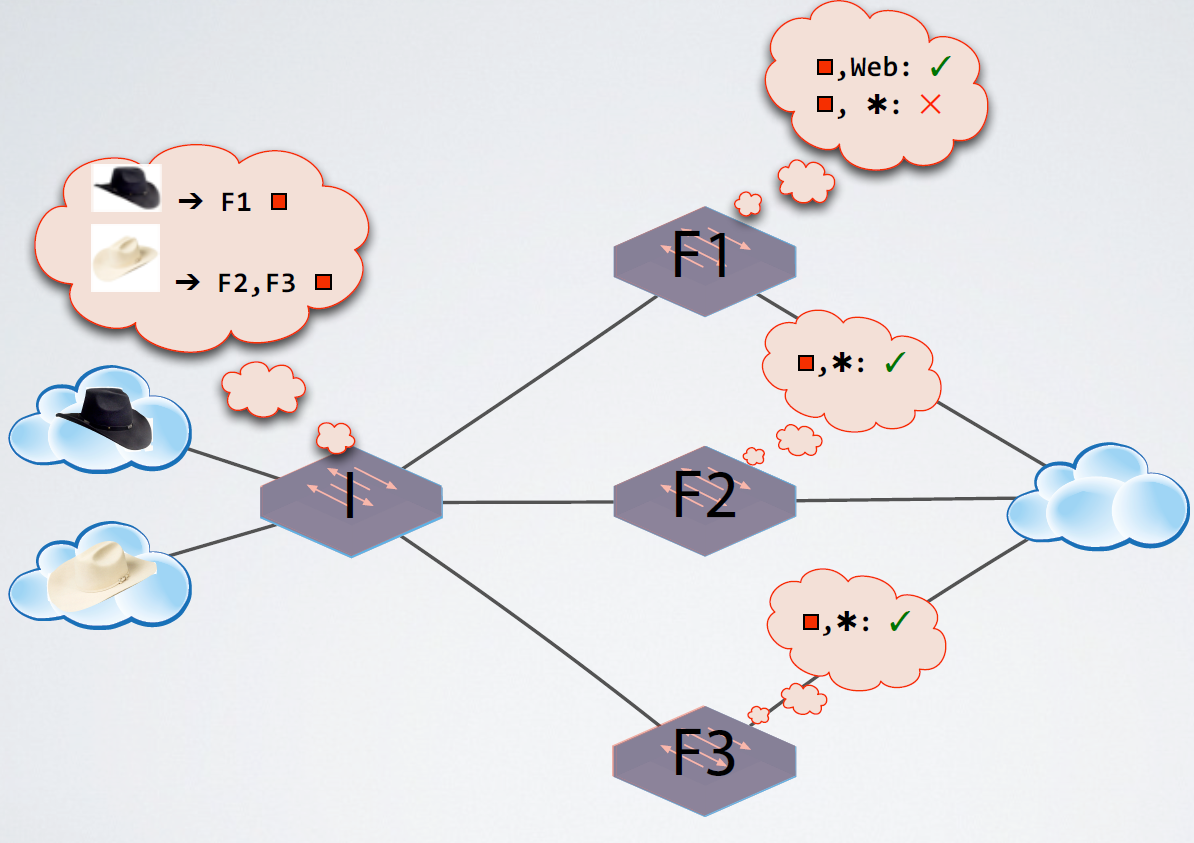 Optimizations
Add a path: install rules internally and then at the edge, no version.
Remove a path: update the edge, wait for all to drain, update the internal
Modify a path: subset optimization to affect the smallest number of paths.
Correctness
Build an operational semantics, formalize the mechanism and prove them correct.
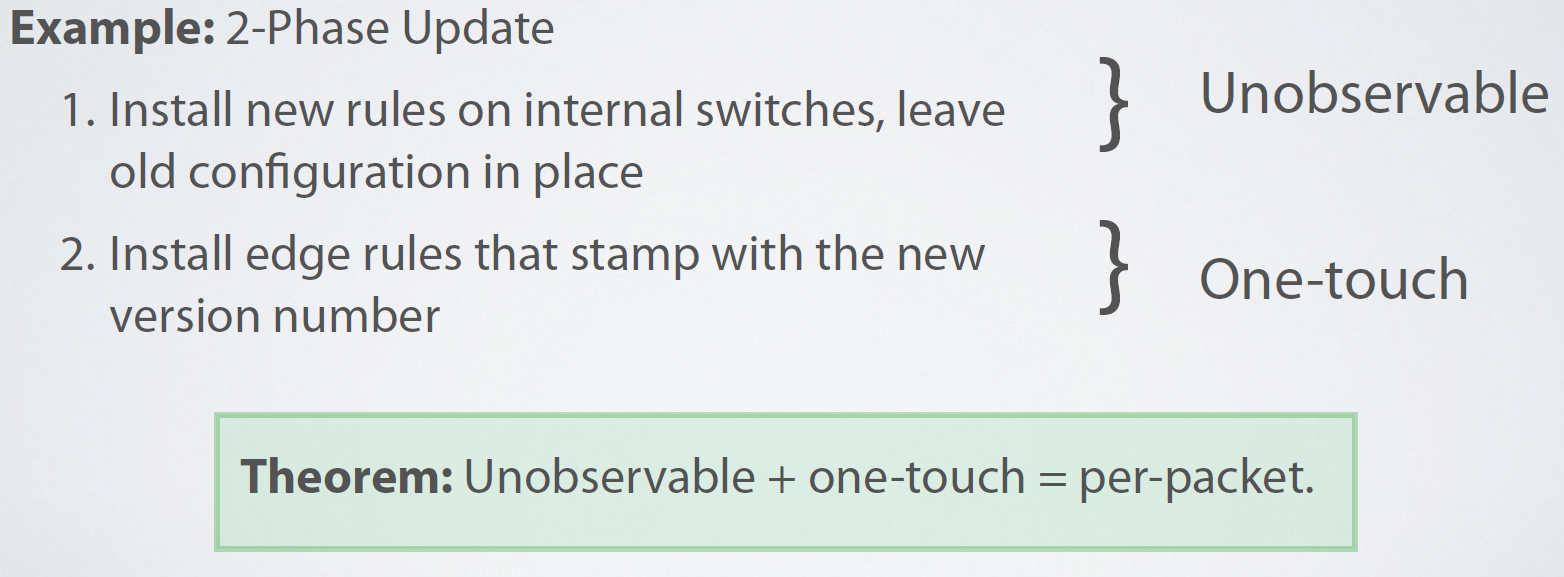 Conclusion
Update abstractions
Per-packet consistency
Per-flow consistency
Mechanisms
2-phase update
Optimizations
Formal model
Network operational semantics
Universal property preservation